আজকের ক্লাসে সবাইকে শুভেচ্ছা
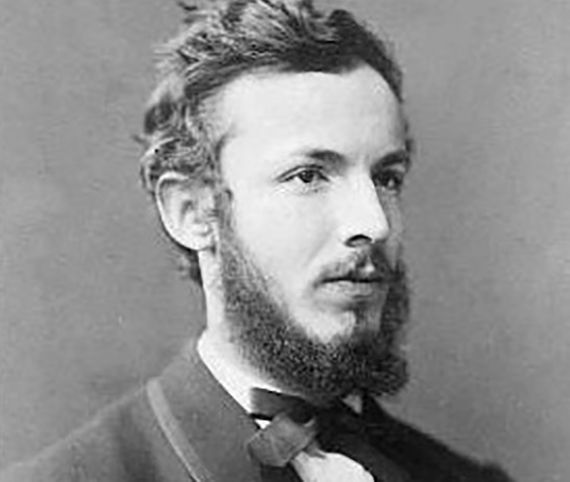 পরিচিতি
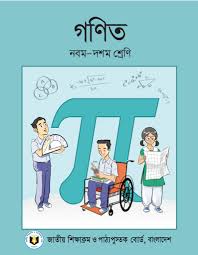 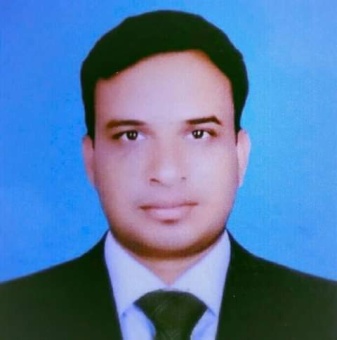 মোঃ রাজিব মিয়া
সহকারী শিক্ষক
গজারিয়া বাতেনিয়া আলিম মাদ্রাসা
গজারিয়া, মুন্সীগঞ্জ।
মোবাঃ01842-529926
শ্রেনি: নবম-দশম
বিষয়: সাধারণ গণিত 
অধ্যায়: ২য় ( সেট ও ফাংশন )
সময়: ৫০ মিনিট
তারিখ: ০৭-১2-২০১৯
এসো ছবি দেখে চিন্তা করে বলি ….
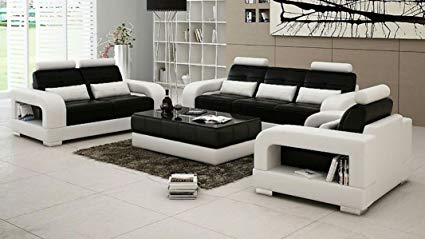 উপরের চিত্রে আমরা কিসের ছবি দেখতে পাচ্ছি?
এসো ছবি দেখে চিন্তা করে বলি ….
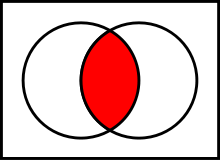 উপরের চিত্রে আমরা কিসের ছবি দেখতে পাচ্ছি?
আজকের পাঠের বিষয়
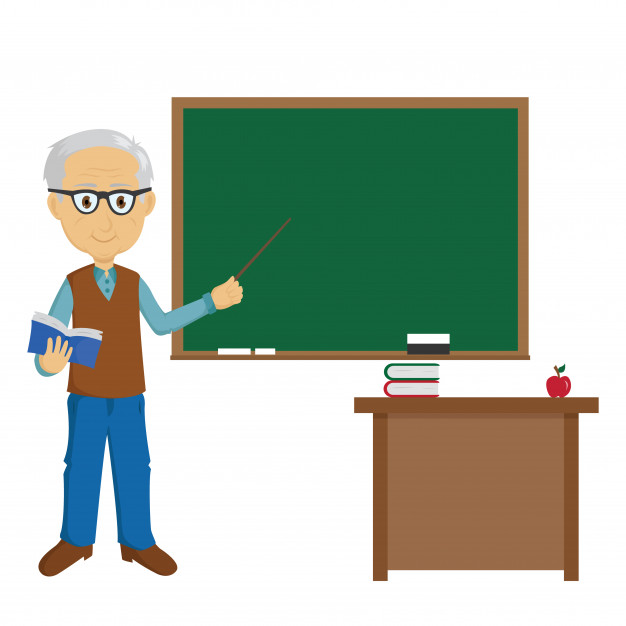 সেট
শিখনফল
এই পাঠ শেষে শিক্ষার্থীরা…
১. সেট কি তা বলতে পারবে
২. সেটের বিভিন্ন গাণিতীক চিহৃ ও সেট প্রকাশের পদ্ধতি কত প্রকার তা বলতে পারবে
৩. বিভিন্ন প্রকার সেটের সংগা বলতে পারবে
৪. সেটের বিভিন্ন গাণিতীক সমস্যার সমাধান করতে পারবে।
সেট
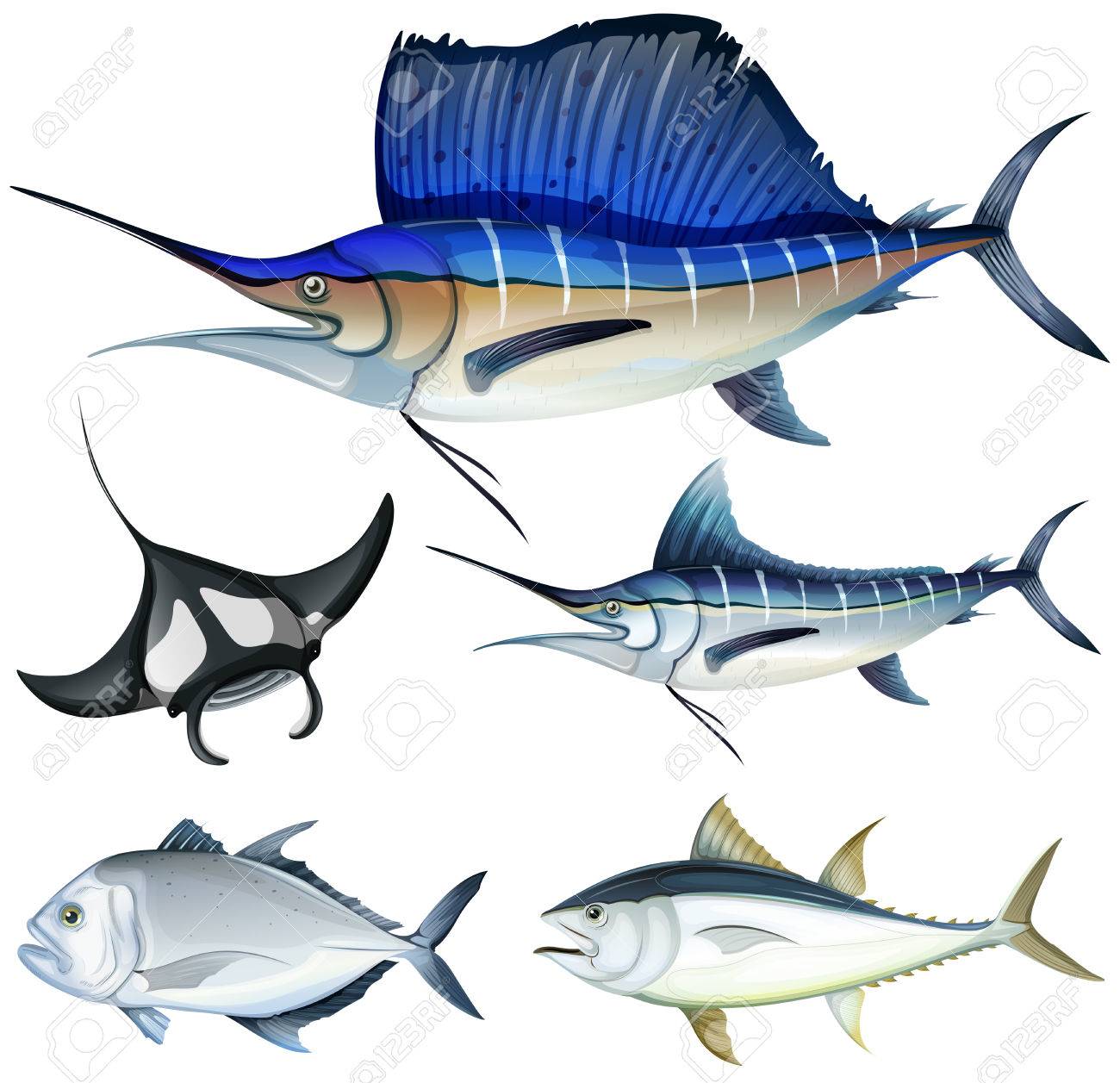 বাস্তবজগৎ বা চিন্তাজগতের বস্তুর যে কোনো সুনির্ধারিত সমাবেশ বা সংগ্রহকে সেট বলে।
সেট প্রকাশের পদ্ধতি
সেট প্রকাশের পদ্ধতি দুই প্রকার যথাঃ
A = { 1 , 2 , 3 , 4 , 5 , 6 , 7 }
A = { X:X জোড় সংখ্যা এবং 4 < X < 20 }
২। সেট গঠন পদ্ধতি
১। তালিকা পদ্ধতি
একক কাজ
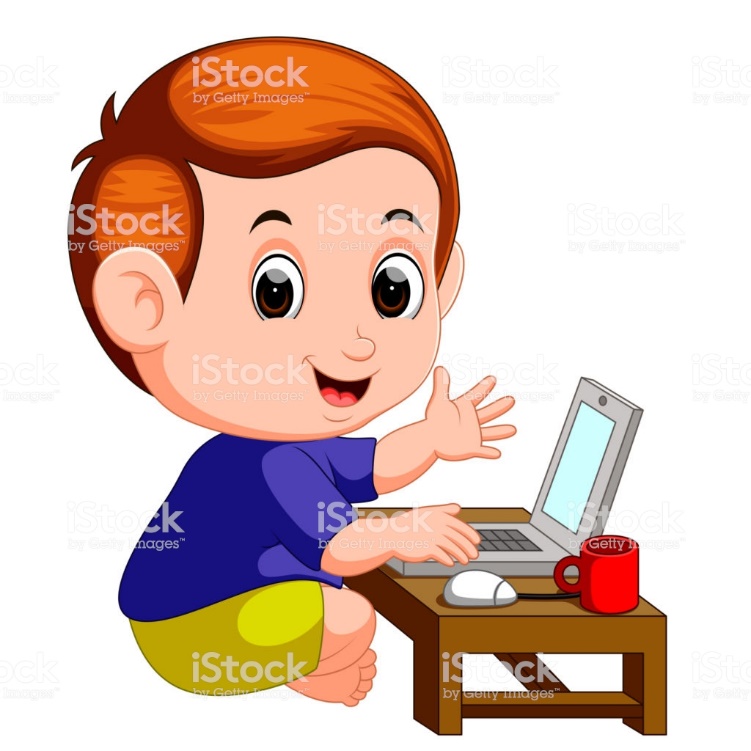 ১। সেট বলতে কি বুঝ
২। সেট গঠন পদ্ধতি কত প্রকার?
সংযোগ সেট
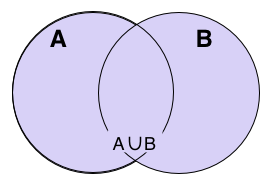 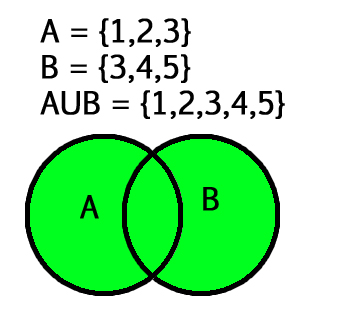 দুই বা ততোধিক সেটের সকল উপাদান নিয়ে গঠিত সেটকে ঐ সেটগুলোর সংযোগ সেট বলে।
ছেদ সেট
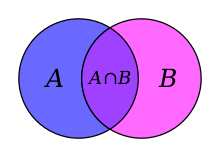 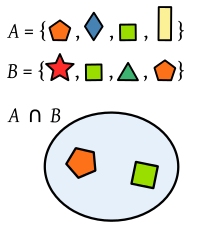 দুই বা ততোধিক সেটের সাধারণ উপাদান নিয়ে গঠিত সেটকে ছেদ সেট বলে।
সেট প্রকাশের প্রতীকসমূহ
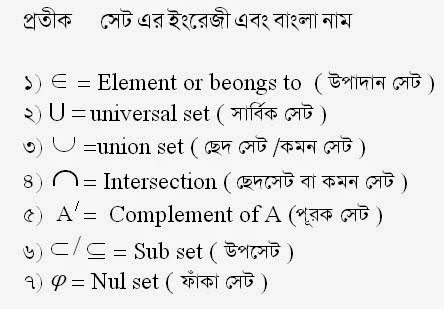 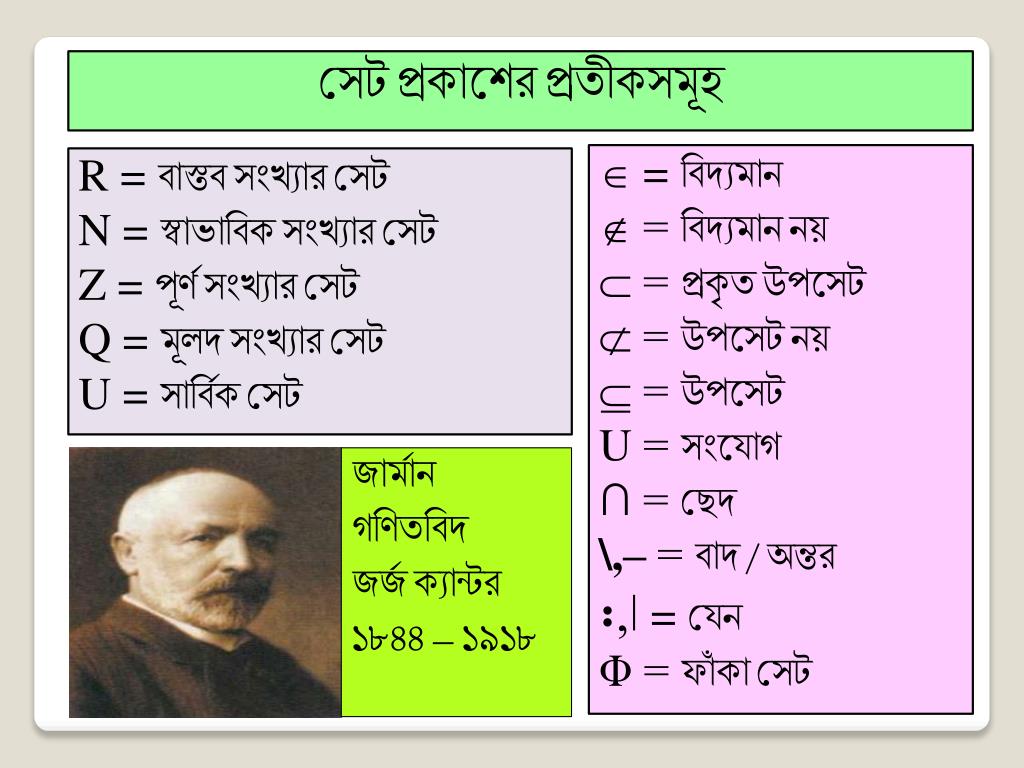 গাণিতীক সমস্যার সমাধান
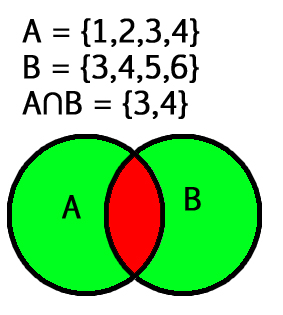 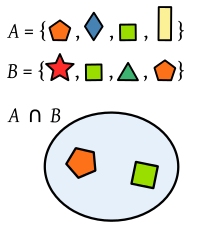 জোড়ায় কাজ
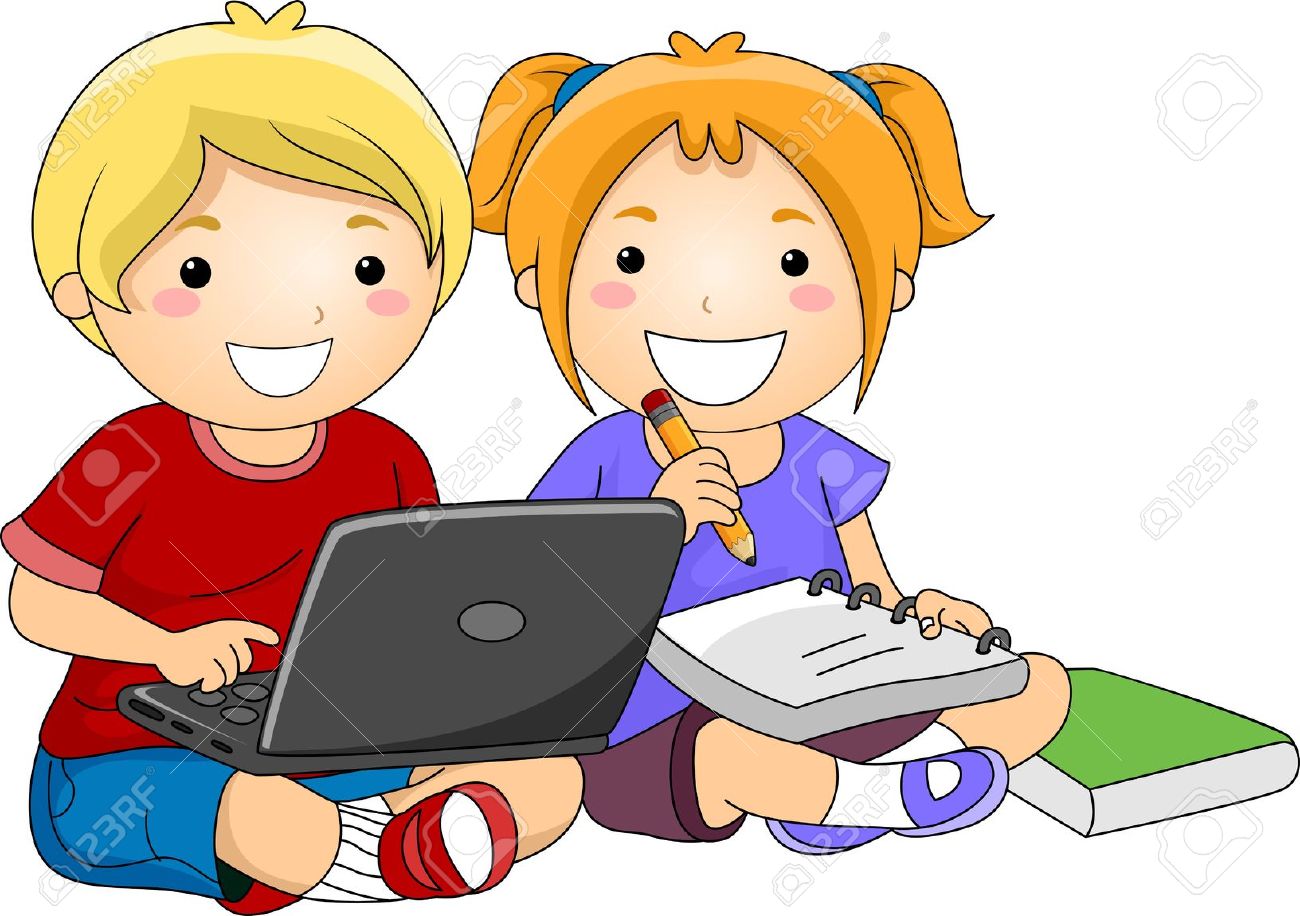 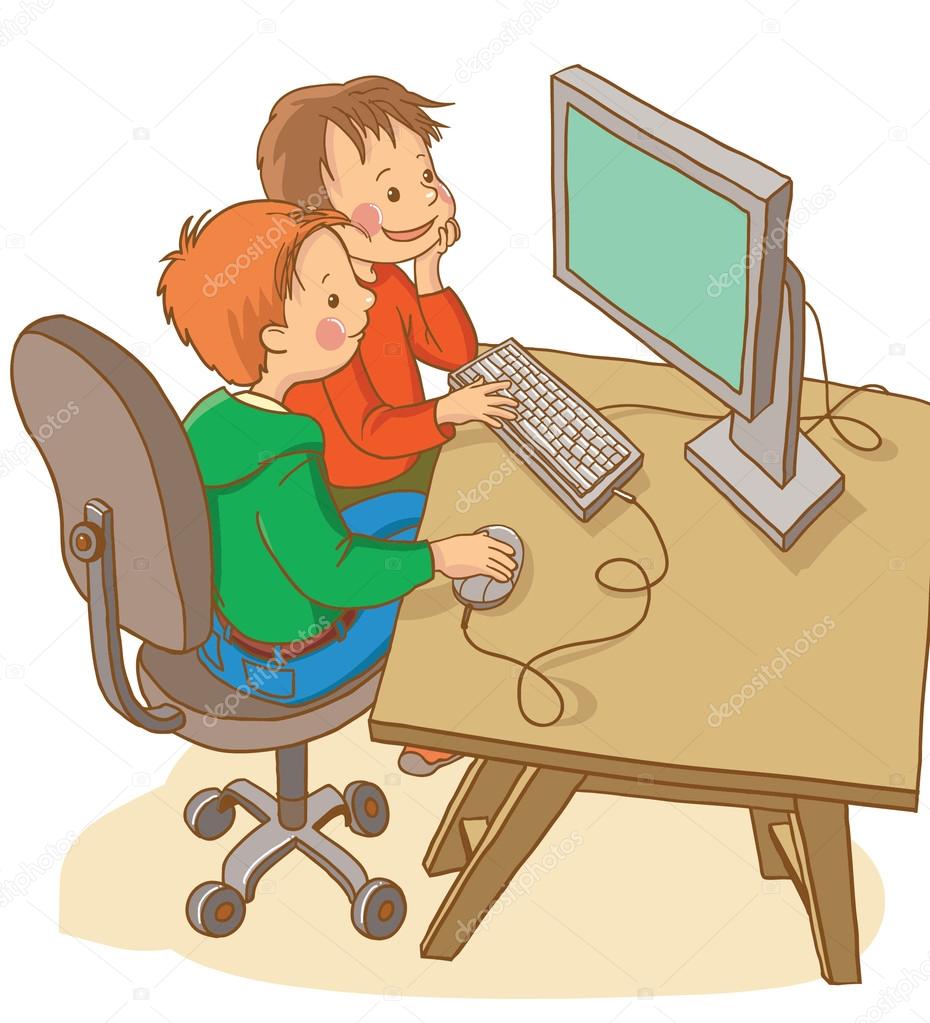 A = { X:X জোড় সংখ্যা এবং 4 < X < 20 } কে তালিকা পদ্ধতিতে প্রকাশ কর।
A = {4 , 5 , 6 , 7 } এবং B = { 1 , 2 , 3 ,4 }
 হলে A∩B নির্ণয় কর
মূল্যায়ন
১. ছেদ সেটের প্রতীক লিখ
২. সংযোগ সেটের প্রতীক লিখ
৩. ছেদ সেট কাকে বলে
৪. সংযোগ সেট কাকে বলে?
বাড়ির কাজ
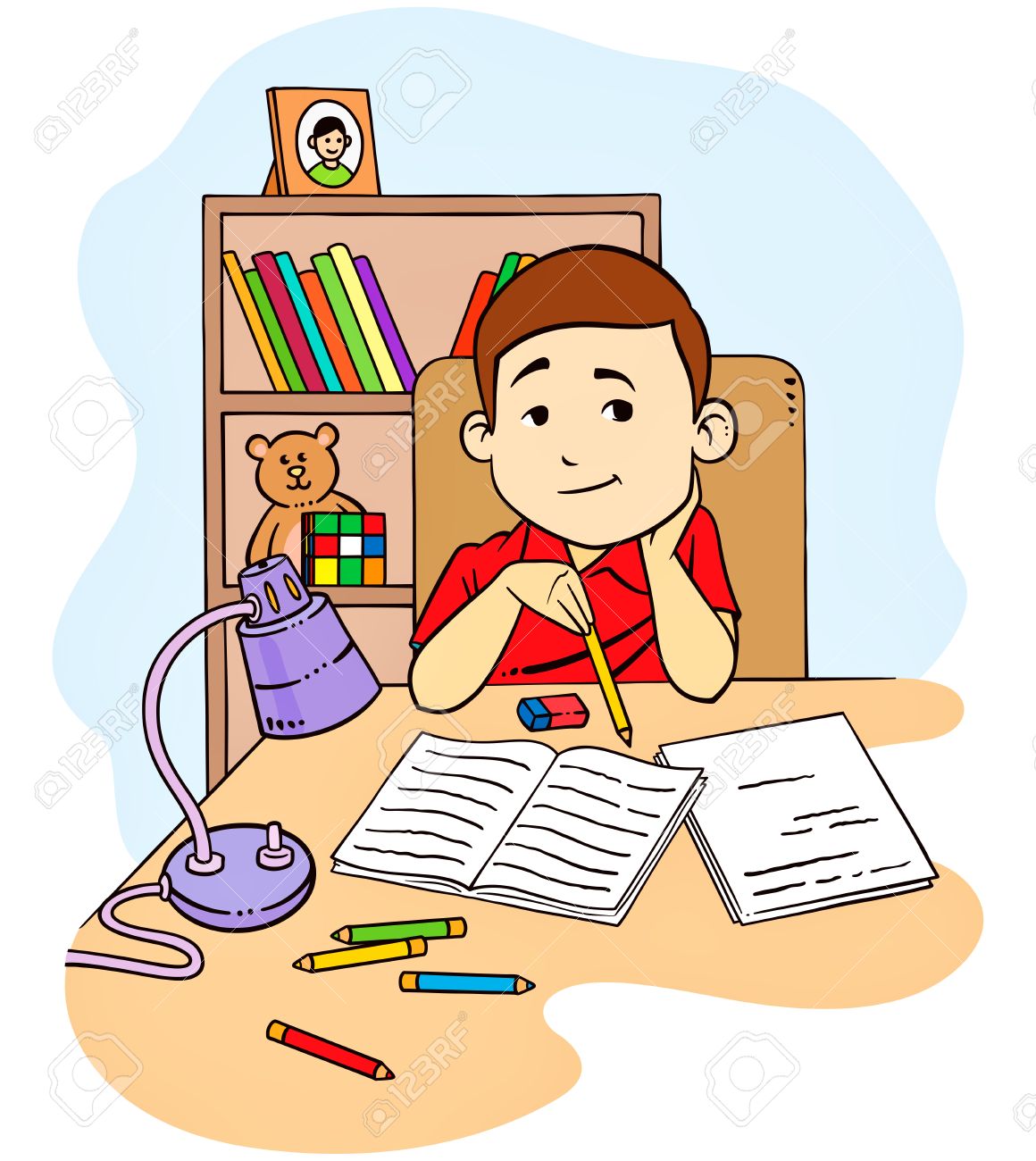 A = {x:x জোড় সংখ্যা এবং 4 < x 17  } এবং 
  B = {x:x বিজোড় সংখ্যা এবং 1 < x 17  } হলে 
AՍB নির্ণয় কর
আজকের ক্লাসে সবাইকে ধন্যবাদ
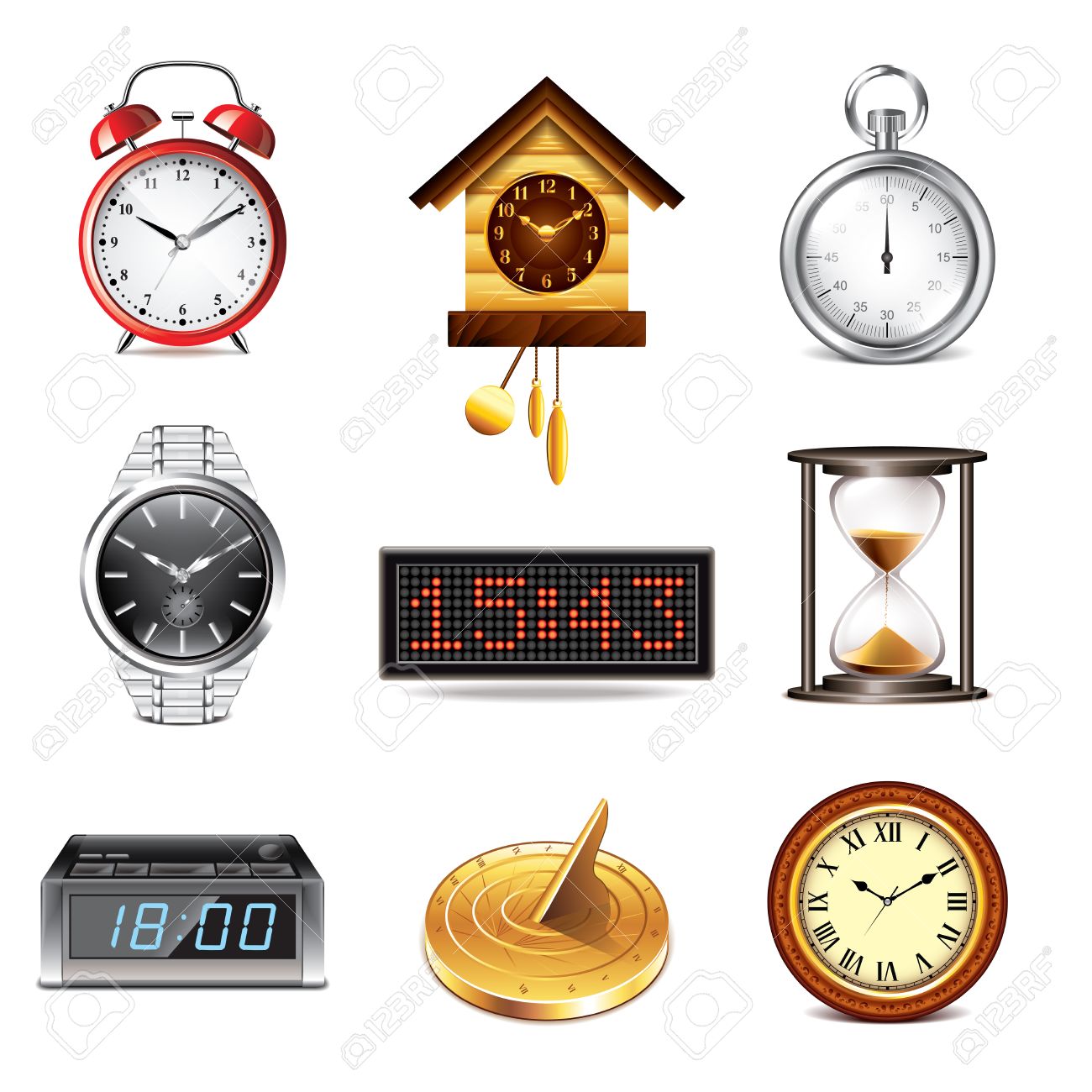